Масса тела. 
Измерение массы тела на весах.
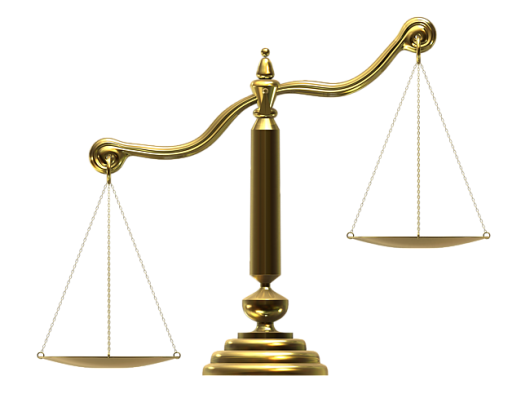 Радость видеть и понимать –    есть самый прекрасный дар природы.   
А. Эйнштейн
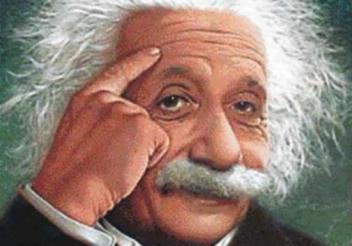 Вопросы для повторения.
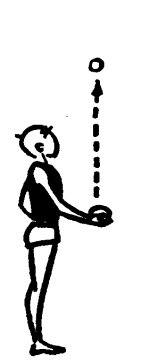 1. Почему брошенный мячик продолжает лететь вверх уже после того, как ты выпустил его из рук?
2. Почему лыжник, докатившись до конца трамплина, не падает вертикально вниз, а описывает в воздухе длинную пологую дугу?
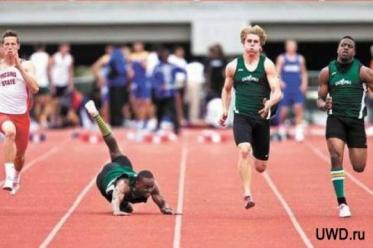 3. Почему бегун, споткнувшись, падает вперед, а не назад?
4. Почему шофер, увидев шалуна, перебегающегося через дорогу, не может остановить машину сразу?
Демонстрация опыта с тележкой.
Действие тел друг на друга называют взаимодействием.
При взаимодействии тел изменяется их скорость.
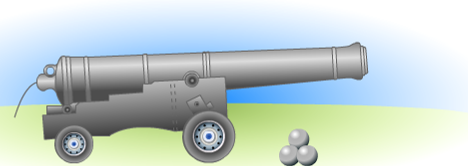 Примеры взаимодействия тел.
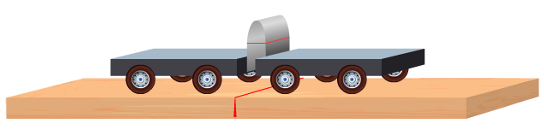 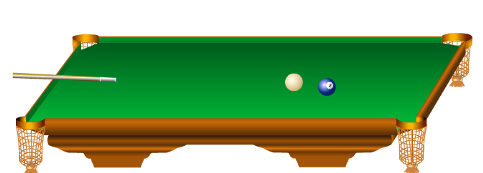 Инертность.
Инертность- это свойство тел сохранять состояние покоя или равномерного прямолинейного движения.
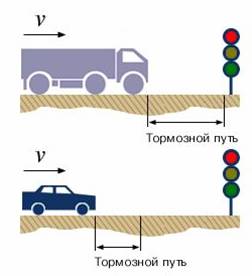 Грузовой и легковой автомобили двигаются с одинаковой скоростью. Однако их тормозной путь различен. Почему?
Масса характеризует инертные свойства тел.
Масса – мера инертности
Взаимодействие тел.
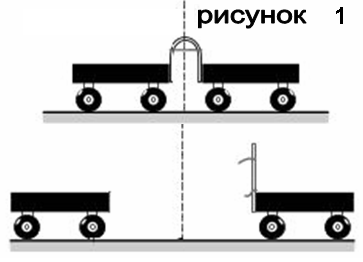 Если
Если
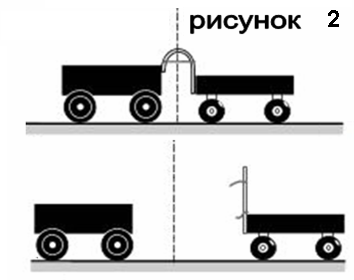 Ма́сса (от греч. μάζα) — кусок, глыба, ком
Масса – скалярная физическая величина, характеризующая меру инертности.
m
Масса обозначается  латинской буквой -
Масса как научный термин была введена
 И. Ньютоном
Единицы измерения массы
в системе СИ: = 1 кг.
     Кратные единицы                   Дольные единицы 
             массы:                                               массы:
      1 т = 1000 кг;                            1 г = 0, 001 кг; 
       1ц = 100 кг                           1 мг = 0,000001 кг
1 г = 1000мг
1 мг = 0,001г
1 кг=1000г=1000000мг
Реши упражнение 6 (1) из учебника
39 мм
39 мм
Эталон массы
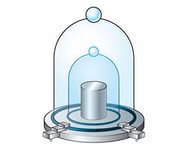 Эталон массы изготовлен из платиново-иридиевого сплава и хранится в городе Севре во Франции. 
С эталона изготовлены копии: в России хранится копия №12, в США – № 20.
Примеры  масс
Масса это скалярная физическая величина.
Любое реально существующее тело обладает массой.
Самую маленькую массу имеют элементарные частицы, которые входят в состав атомов.
Масса электрона
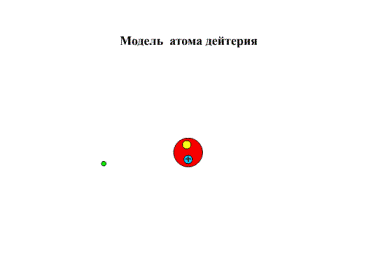 Самую большую массу имеют звезды.
Масса Солнца
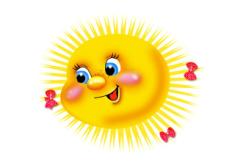 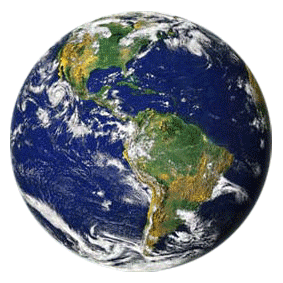 Масса Земли
Установи соответствие 
между живым существом и его массой
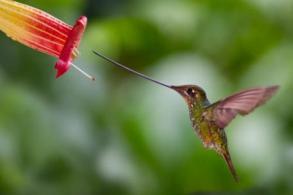 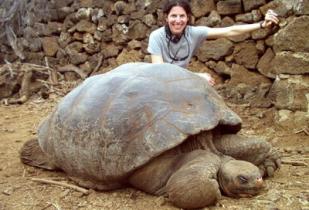 2 г
  3,3 кг
  200 кг
  160 т
Колибри
Слоновая черепаха
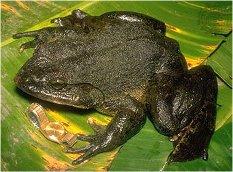 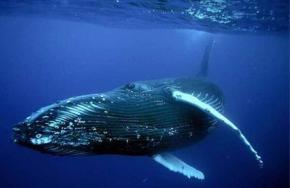 Синий кит
Голиаф
Физкультминутка
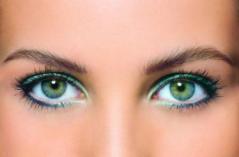 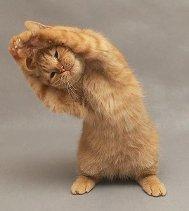 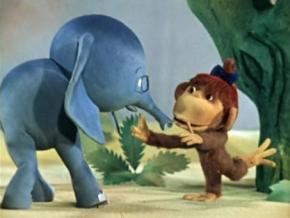 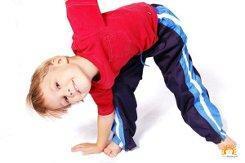 Весы – прибор для измерения массы
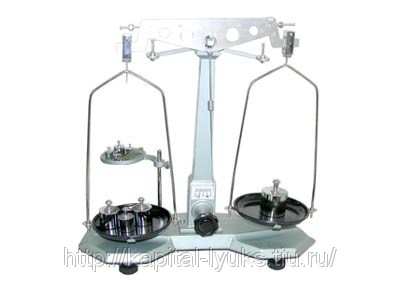 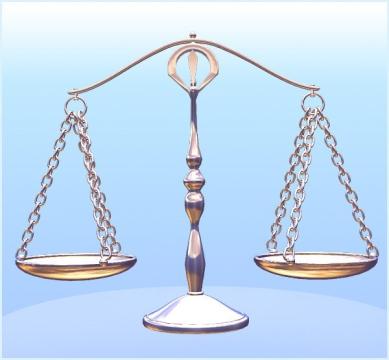 Взвешивание – измерение массы с помощью весов.
Весы – прибор для измерения массы
Вагонные весы
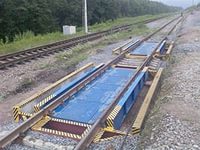 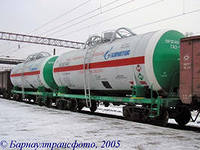 Автомобильные весы
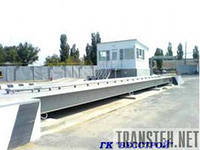 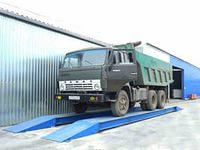 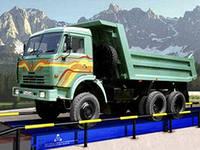 Весы – прибор для измерения массы
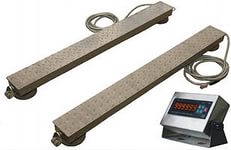 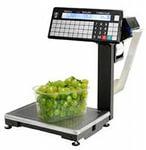 Стержневые весы служат для взвешивания длинномерных грузов
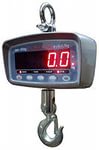 Весы  торговые электронные
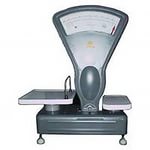 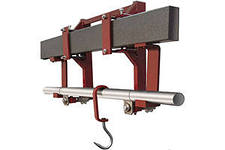 Весы  торговые
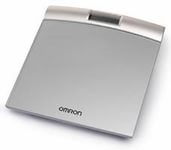 Весы крановые
Весы монорельсовые 
электронные
Весы напольные  электронные
[Speaker Notes: Весы крановые]
Весы – прибор для измерения массы
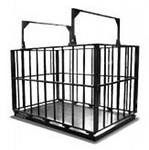 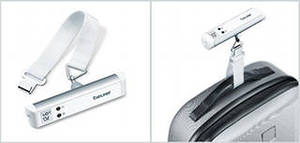 весы электронные для взвешивания багажа
Весы электронные для взвешивания скота Грузоподъемность 500 кг...
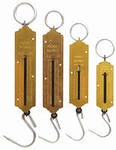 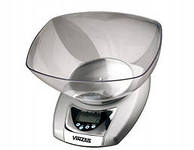 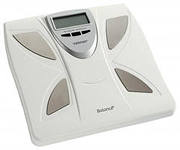 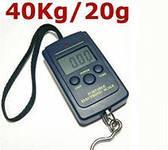 Весы-безмен 
бытовые 25 кг
Весы  напольные
Весы кухонные
Весы  рыбацкие
[Speaker Notes: Весы  рыбацкие]
Весы – прибор для измерения массы
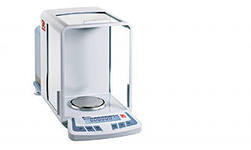 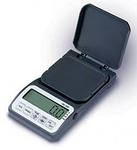 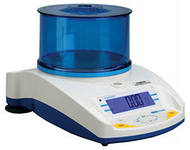 Лабораторные и аналитические весы
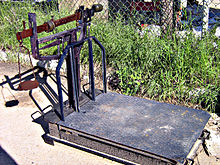 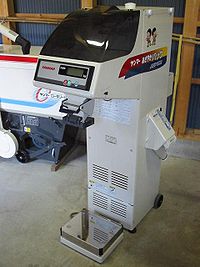 Электронные весы 
для взвешивания мешков
Весы – прибор для измерения массы
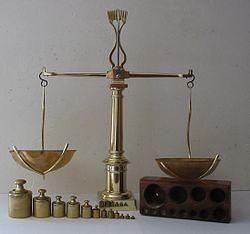 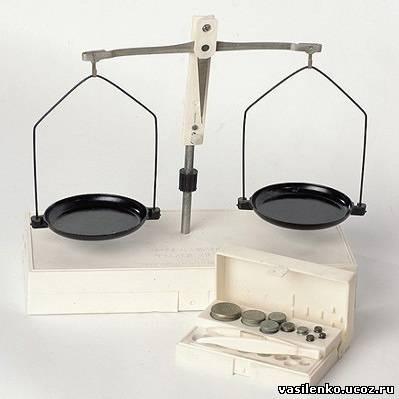 Старинные весы для взвешивания 
табака (1850-е годы)
Весы  лабораторные  рычажные
[Speaker Notes: Весы учебные рычажные]
Учебные весы
Стрелка - указатель
Коромысло
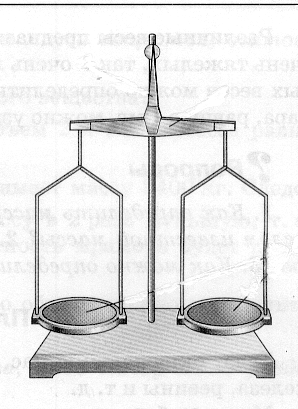 Пинцет
Футляр
Гири
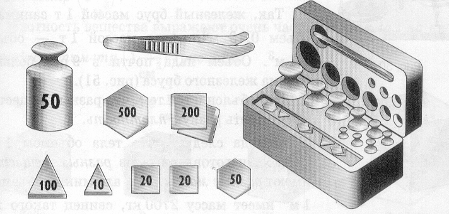 Чашки
Разновесы – набор гирь
Правила взвешивания массы тела на весах
1.Перед взвешиванием необходимо убедиться, что весы уравновешены. 
2.Взвешиваемое тело кладут на левую чашу весов, а гири – на правую.
3.Во избежание порчи весов тело и гири опускать осторожно.
4.Нельзя взвешивать тела более тяжелые, чем указанная на весах предельная нагрузка.
5.  На чашки весов нельзя класть мокрые, грязные, горячие тела, насыпать порошки, наливать жидкости.
6.Мелкие гири нужно брать только пинцетом.  
7.После взвешивания переносят гири с чашки весов в футляр и проверяют, все ли гири положены на место.
Решите задачи
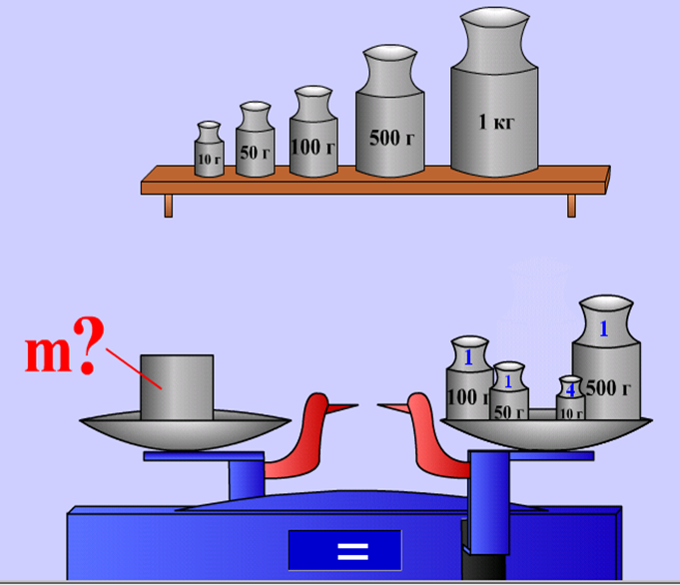 №1
Определите массу тела
Решите задачи
№2
20 г + 500 мг = 20г 500 мг =20,5 г = 0,0205 кг 

20 г + 2 г + 500 мг + 200 мг + 10 мг =
  
100 г + 50 г + 4 г + 20 мг +10 мг +5 мг =
№3
№№195-197 задачника
Самое главное
Вместо многоточия вставьте подходящие по смыслу слова
1. Взаимодействием называют действие тел …
2. В результате взаимодействия изменяются …
3. У тела большей массы скорость изменяется …, про него говорят, что оно … инертно.
4. Масса характеризует …
5. Единица массы  в СИ …
6. Массу тела можно определить …
7. Эталон массы представляет собой …
8. В 1 т содержится … кг.
9. При выстреле из ружья большую скорость получает …, потому что ее масса …
10. Если при взаимодействии друг с другом два тела изменяют свои скорости одинаково, то их массы …
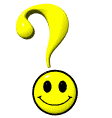 Домашнее задание
§ 18,19
 Упр. 6 (1,2,3)
Проделать опыт:
	Возьмите две пластмассовые  бутылки, свяжите их резинкой. Одну бутылку наполовину заполните водой. Опустите бутылки в ванну  с водой, разведите их как можно дальше друг от друга и отпустите одновременно. Какая бутылка (пустая или с водой) приобретет большую скорость? Как вы это определил? Что можно сказать о массе этих бутылок?
Масса и инертность
Знаю я с седьмого класса: 
Главное для тела – масса.
 если масса велика,
Жизнь для тела нелегка:

С места тело трудно сдвинуть,
Трудно вверх его подкинуть,
Трудно скорость изменить.
Только в том кого винить?
Идеальный вес: как рассчитать индекс массы тела (ИМТ)?
Индекс массы тела можно вычислить по формуле: 
                    
                      ИМТ = 

Например, масса человека - 85 кг, рост =164см. Следовательно ИМТ в этом случае равен: 
                       
                      ИМТ =
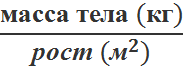 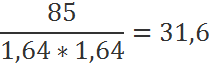 Идеальный вес: как рассчитать индекс массы тела (ИМТ)?
Ожирение – угроза здоровью.
Индекс массы тела используют для определения степени ожирения и степени риска развития сердечнососудистых заболевай, диабета и других осложнений, связанных с избыточной массой тела и ожирением.
Литература и ссылки на сайты Интернет
Физика 7 класс: учебник /А.В.Перышкин/
Волков В.А., Полянский С.Е.: Поурочные разработки по физике:7 класс
http://elkin52.narod.ru 
http://class-fizika.narod.ru 
http://physics03.narod.ru 
http://school-collection.edu.ru
Физкультминутка -http://videouroki.net/look/superfizmin/start/index.php?from=righttd 
Идеальный вес: как рассчитать ИМТ -  http://www.domashniy-doktor.ru/index.php/2011-08-02-14-02-07/218-2013-04-19-11-32-00.html